Online Learning for Noisy Polynomial
Name- Deepanshu Chauhan
Enrollment no. - 21566005
Under the guidance of:
Prof. Manu Kumar Gupta

Mehta Family School of Data Science and Artificial Intelligence
Indian Institute of Technology Roorkee
What is Bandit Algorithm?
Fig. Slot Machine (Source)
Contextual Bandits ?
Variant of multi-armed bandit algorithm
It considers context / state of environment before choosing any action.
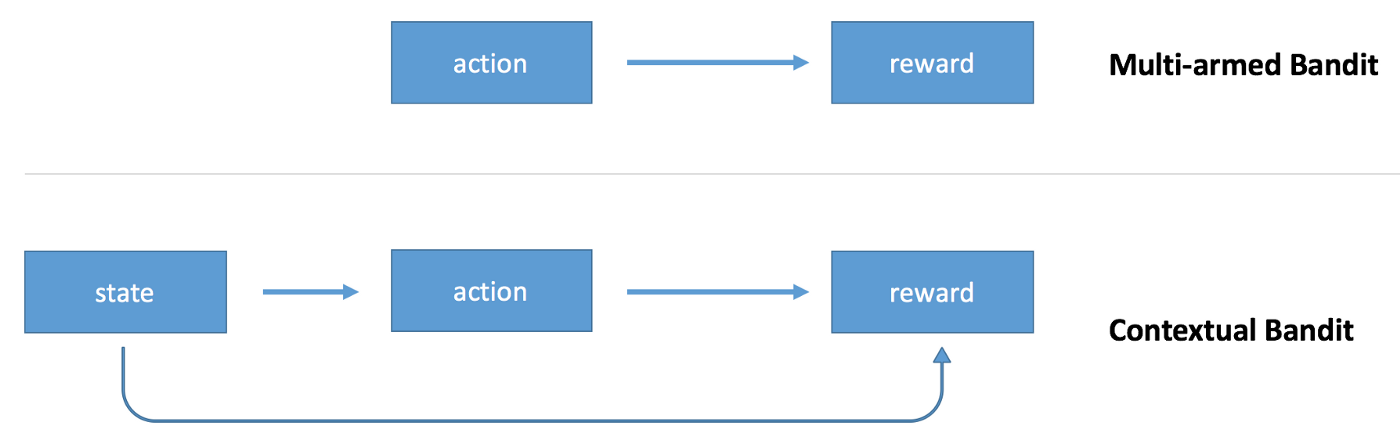 Contextual Bandit for Personalized News Recommendation
When user arrive on website, a story is shown to the user among all the available stories, it is like pulling an arm
The algorithm will get a reward if user click on that story otherwise no reward will be awarded
Grouping the people based on some criteria
fig. News Recommendation (source: thegaudian.com)
UCB Algorithm
Source: udemy.com
UCB Algorithm
UCB Algorithm
UCB Algorithm
UCB Algorithm
UCB Algorithm
UCB Algorithm
UCB Algorithm
UCB Algorithm
UCB Algorithm
Neural Contextual Bandits
It leverages the representation power of deep neural networks and uses a neural network-based random feature mapping
Assumption of linear contextual bandit: the reward is assumed to be linear in the feature vector
Non-linear contextual bandit requires restrictive assumptions on the reward function
Neural network have been introduced to learn the underlying reward function in contextual bandit, thanks to their strong representation power
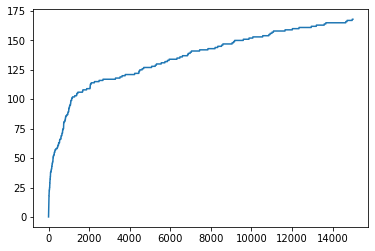 Reward
Time step
fig. Reward vs Time step
Polynomial Learning Using Neural Bandit Algorithm
Online Learning Model
x
ILS and CILS Algorithm
Barycentric Spanner
Approximates the pairwise distances between set of points on a metric scale

Provides a way to efficiently split exploration-exploitation

Easily approximate the distances between the contexts

Identify similar or related contexts
Results
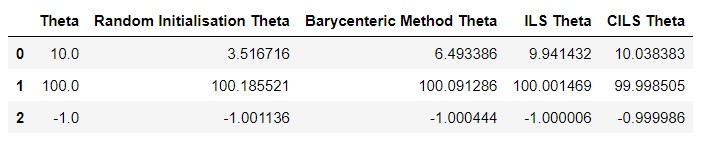 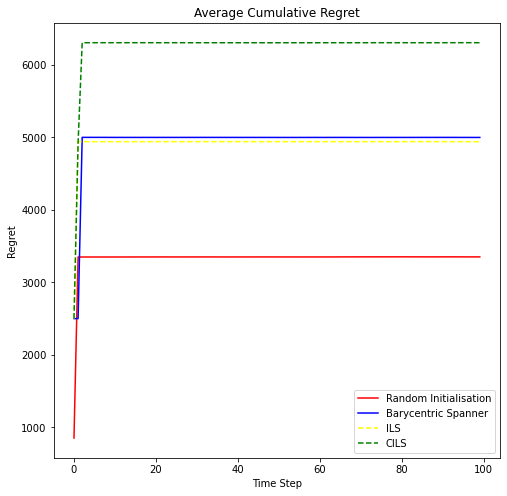 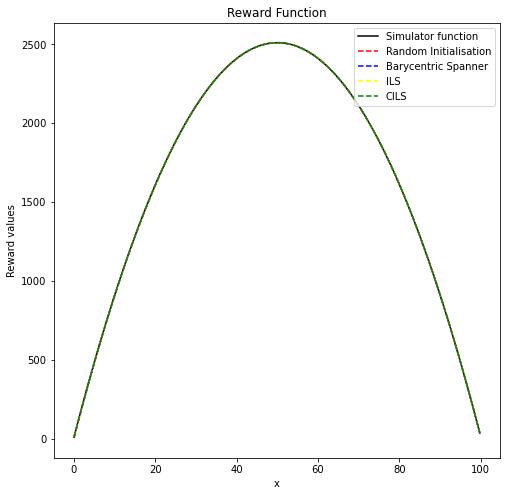 Continue…
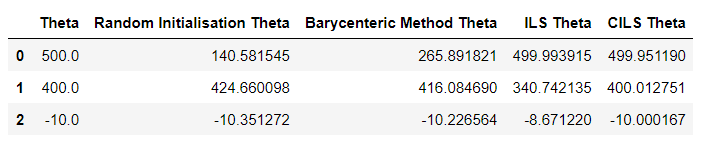 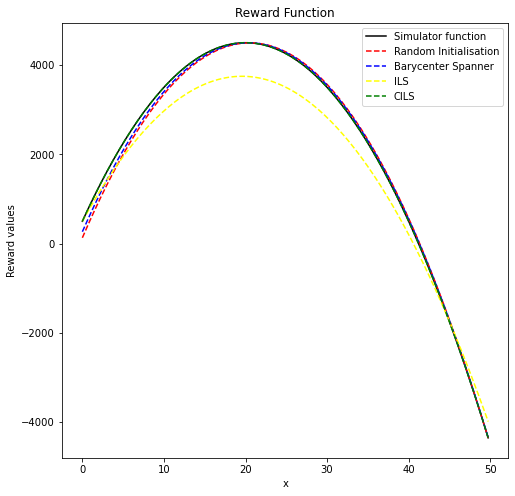 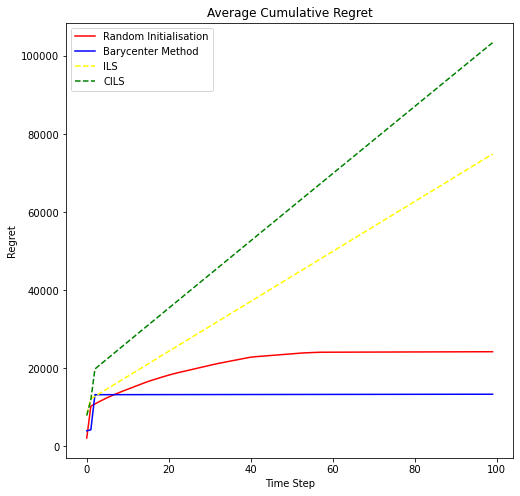 Continue…
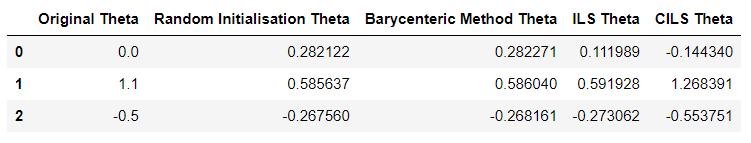 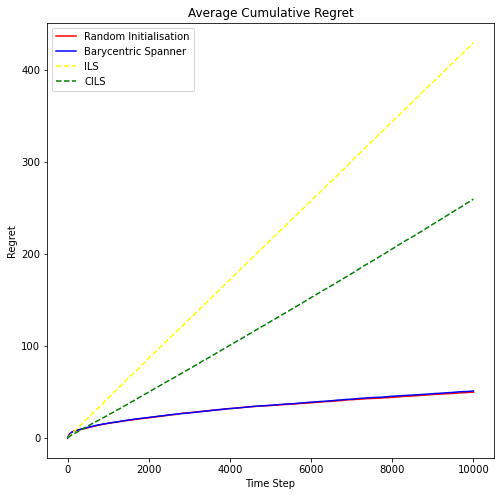 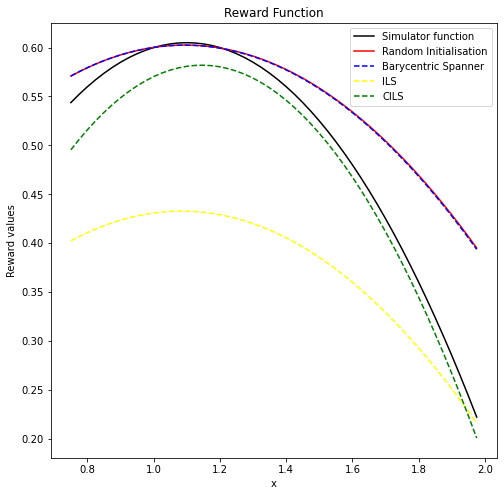 Continue…
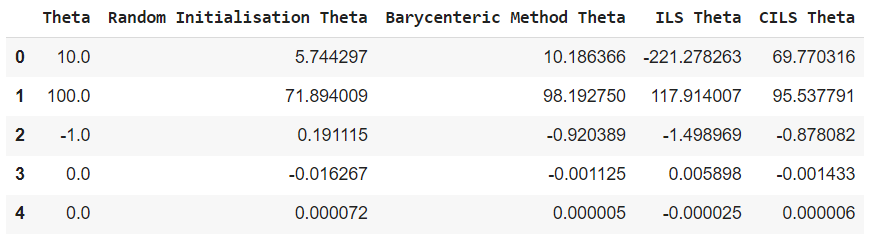 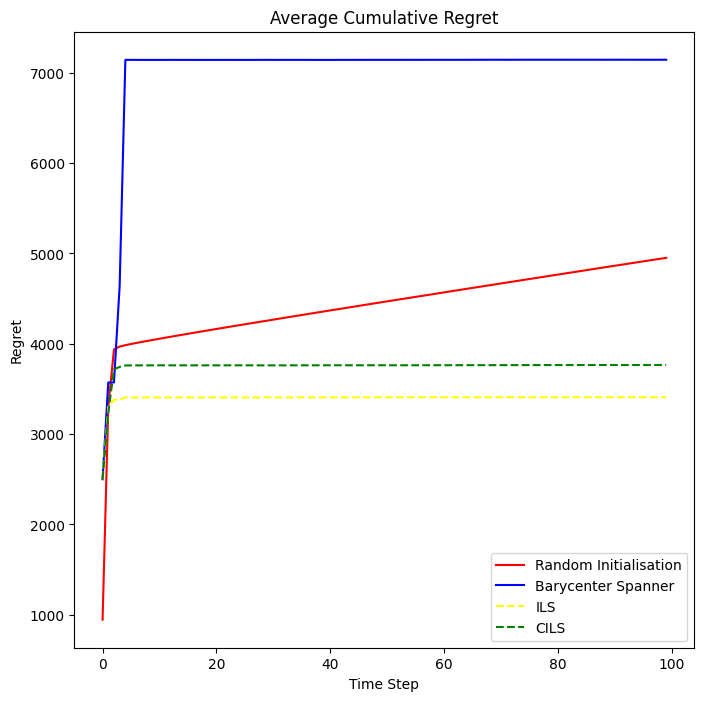 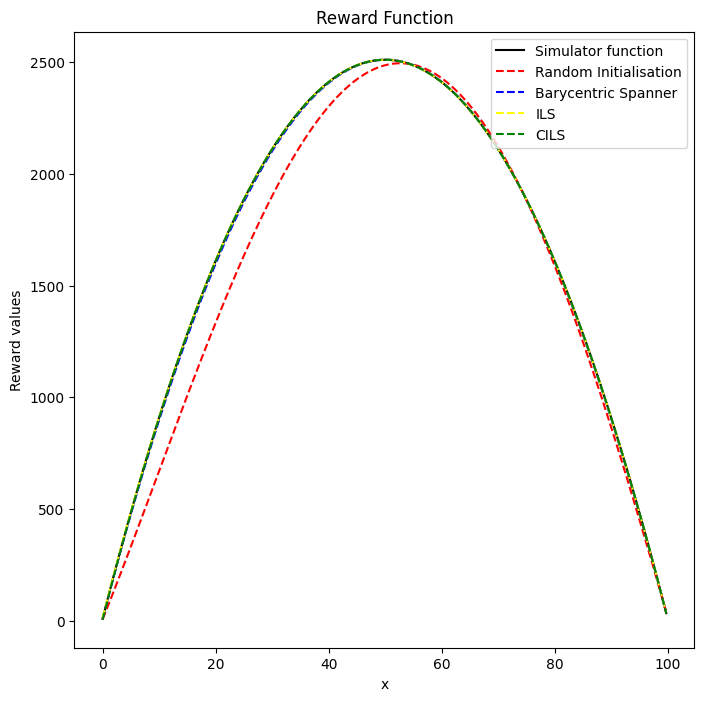 Continue…
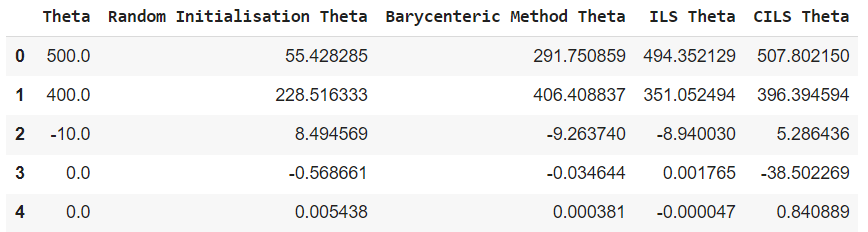 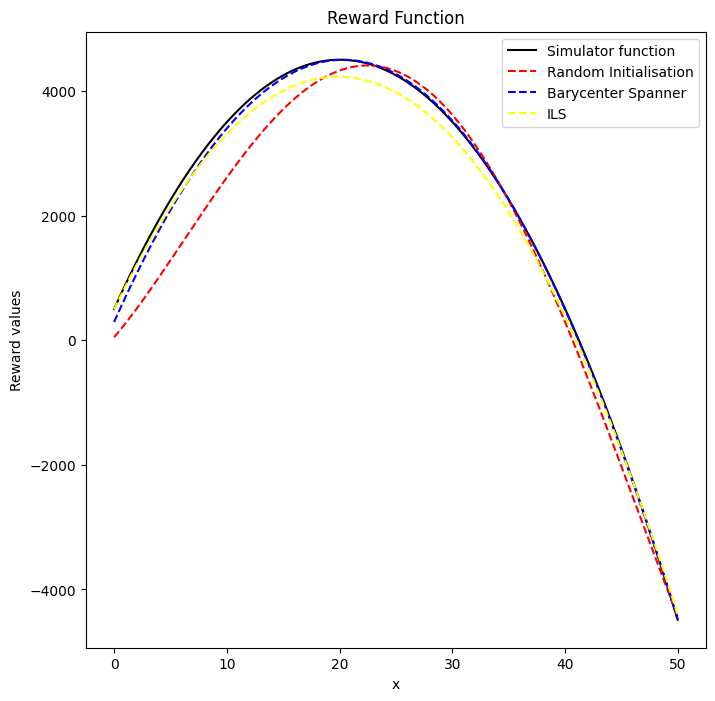 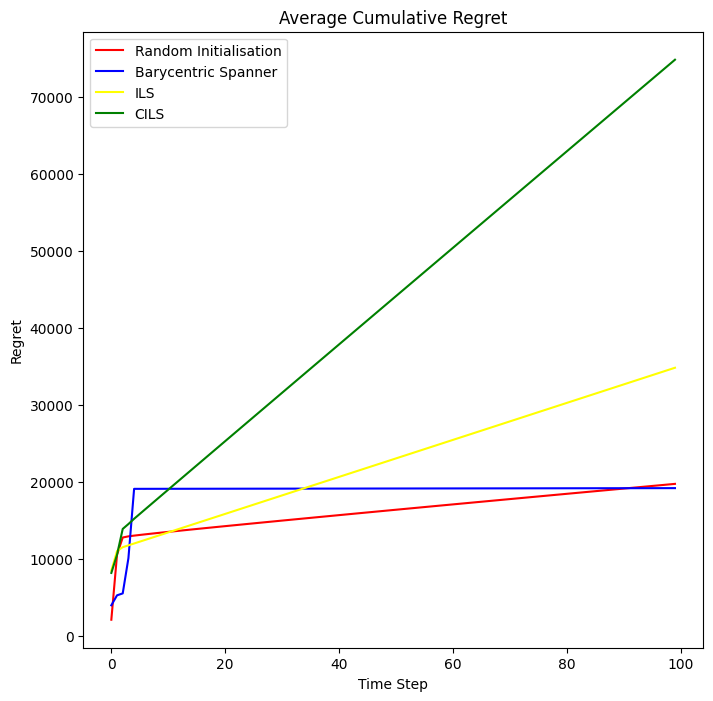 Continue…
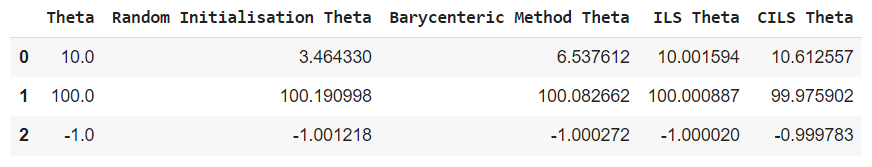 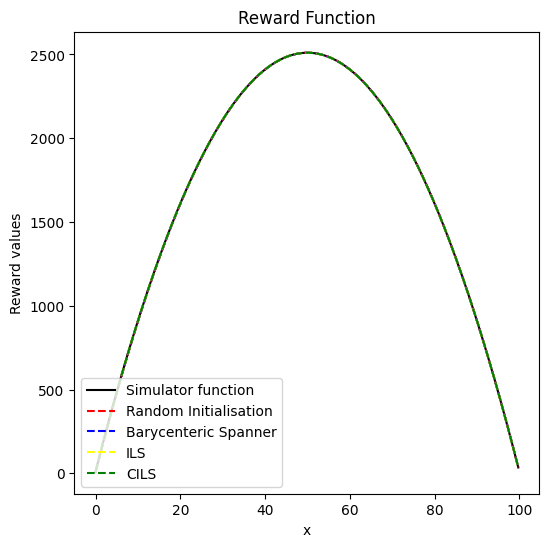 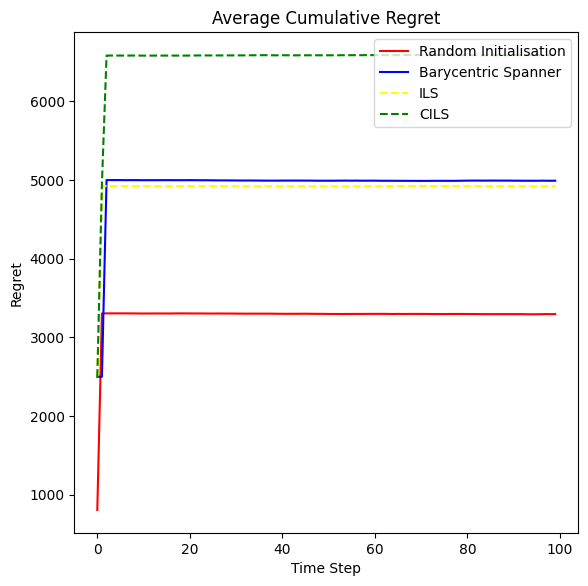 Continue…
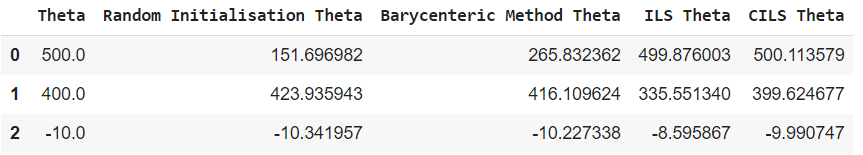 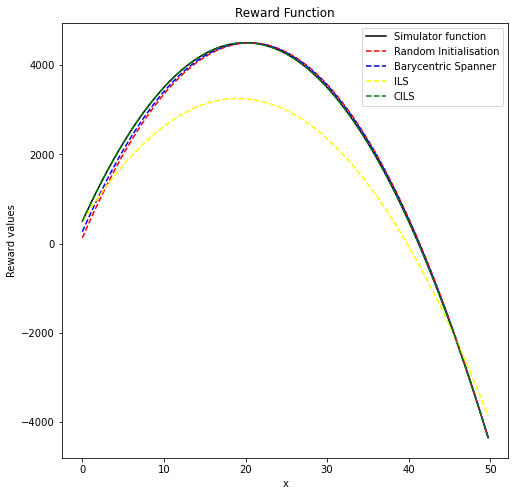 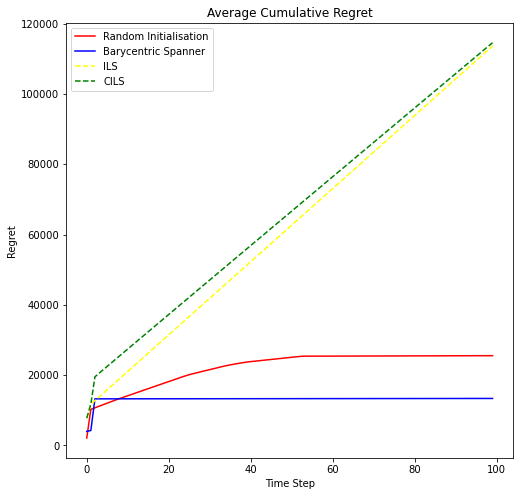 Continue…
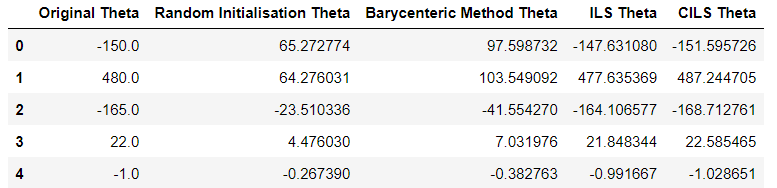 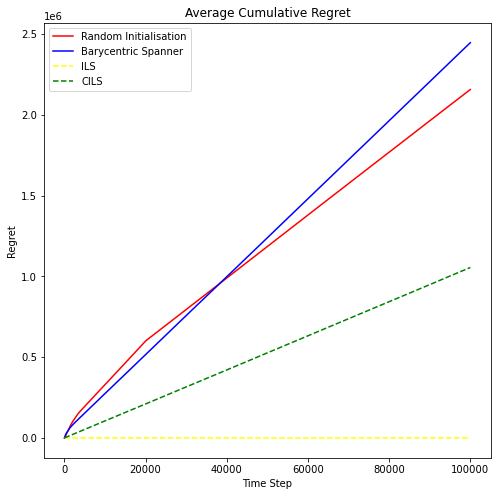 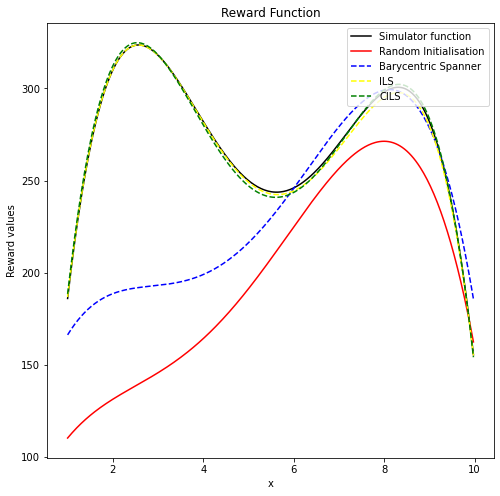 Future Work
Use of Deep Neural Network to learn underlying function

Finally experimenting the algorithm with real world application
Refrences
Sutton, Richard S., and Andrew G. Barto. Reinforcement learning: An introduction. MIT press, 1998
Udemy.com
thegaurdian.com
Implementation of Polynomial Neural Bandit algorithm, https://github.com/dpc16/Polynomial-Neural-LinUCB.git
Thanks